SMART-CONF
La chambre intelligente
Réaliser par : Eya BEN NEESIB, Moaid KHASSKHOUSSY
Analyse des besoins :
- Encombrement des hôpitaux
- Surcharge 
- Fatigue des personnels
- mal gestion et organisation des patients Covid-19

Besoin : 
- Création d ’une chambre intelligente pour surveiller un patient chez soi
Interface WEB
Interface WEB
Conception électronique
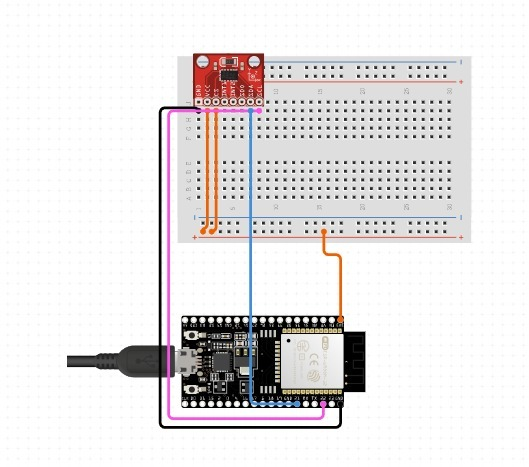 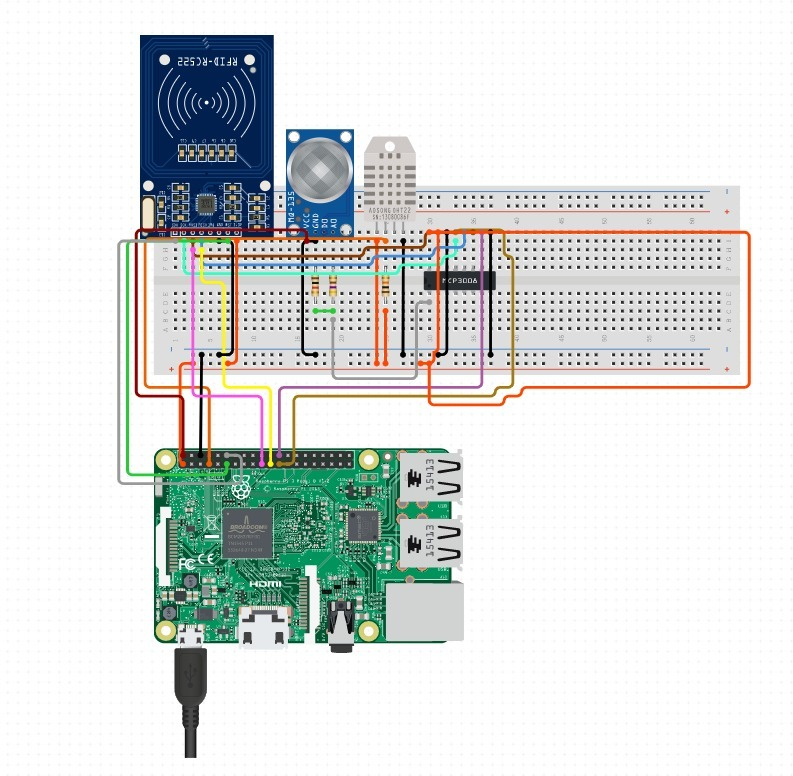 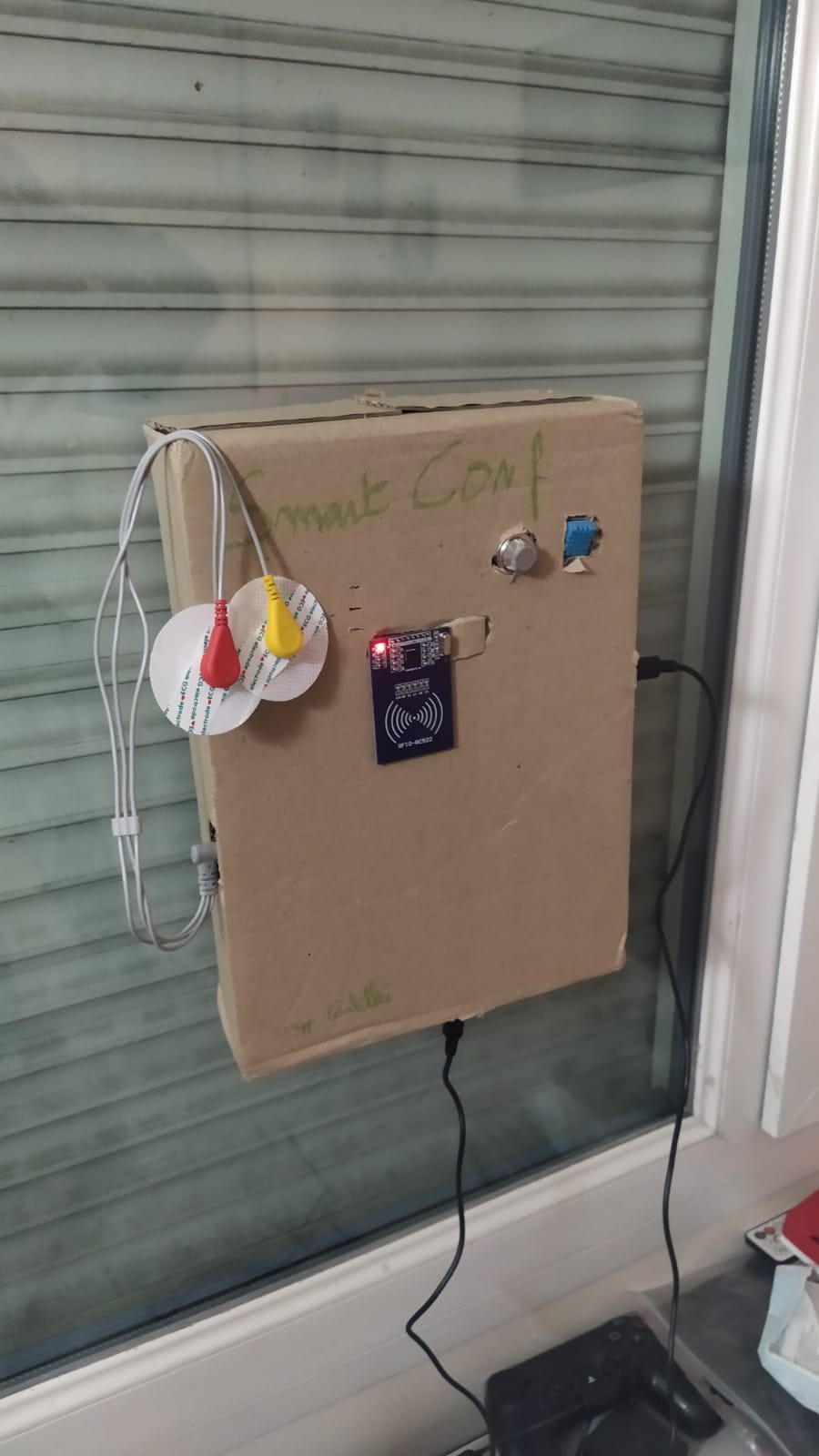 Résultat final